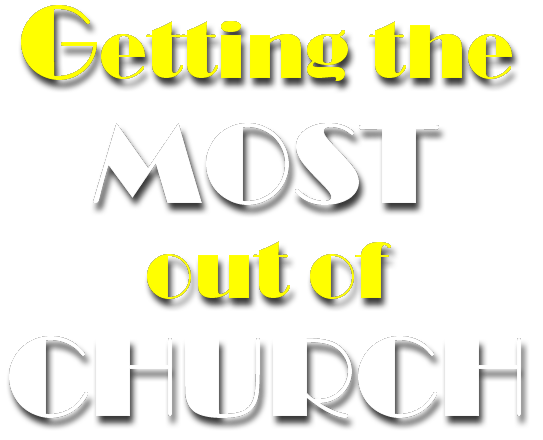 By Caring for People in Need!
[Speaker Notes: Cathedral Background = FREE = from http://www.flickr.com/photos/maveric2003/3173540730/sizes/l/in/photostream/]
I. Caring for the Congregation
[Speaker Notes: Old man = FREE = from http://commons.wikimedia.org/wiki/File:Felicyn_Oldman.jpg

Old woman = FREE = BiblePoint

Young man

Young woman = FREE = BiblePoint]
I. Caring for the Congregation
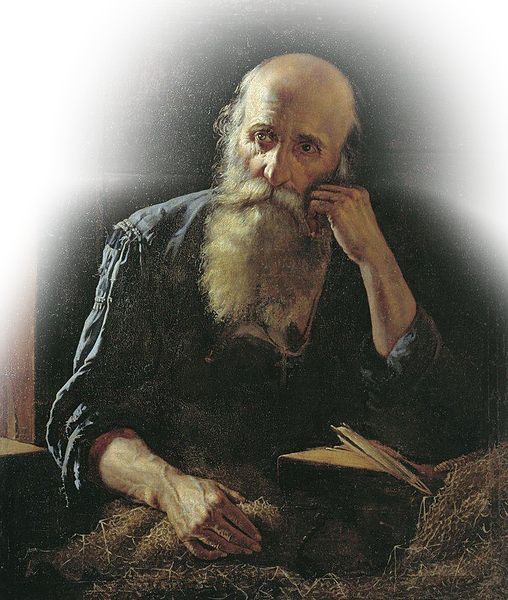 1 Do not rebuke an older man harshly, but exhort him as if he were your father. Treat younger men as brothers,
 2 older women as mothers, and younger women as sisters, with absolute purity.
[Speaker Notes: Old man = FREE = from http://commons.wikimedia.org/wiki/File:Felicyn_Oldman.jpg

Old woman = FREE = BiblePoint

Young man

Young woman = FREE = BiblePoint]
I. Caring for the Congregation
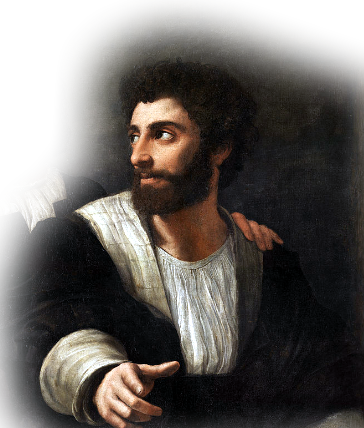 1 Do not rebuke an older man harshly, but exhort him as if he were your father. Treat younger men as brothers,
 2 older women as mothers, and younger women as sisters, with absolute purity.
[Speaker Notes: Old man = FREE = from http://commons.wikimedia.org/wiki/File:Felicyn_Oldman.jpg

Old woman = FREE = BiblePoint

Young man

Young woman = FREE = BiblePoint]
I. Caring for the Congregation
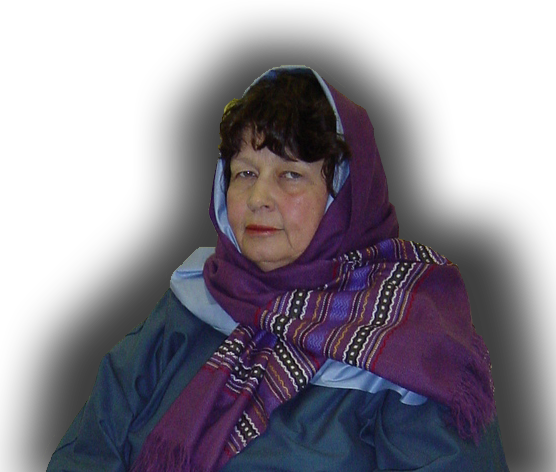 1 Do not rebuke an older man harshly, but exhort him as if he were your father. Treat younger men as brothers,
 2 older women as mothers, and younger women as sisters, with absolute purity.
[Speaker Notes: Old man = FREE = from http://commons.wikimedia.org/wiki/File:Felicyn_Oldman.jpg

Old woman = FREE = BiblePoint

Young man

Young woman = FREE = BiblePoint]
I. Caring for the Congregation
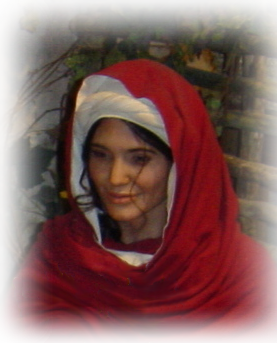 1 Do not rebuke an older man harshly, but exhort him as if he were your father. Treat younger men as brothers,
 2 older women as mothers, and younger women as sisters, with absolute purity.
[Speaker Notes: Old man = FREE = from http://commons.wikimedia.org/wiki/File:Felicyn_Oldman.jpg

Old woman = FREE = BiblePoint

Young man

Young woman = FREE = BiblePoint]
I. Caring for the Congregation
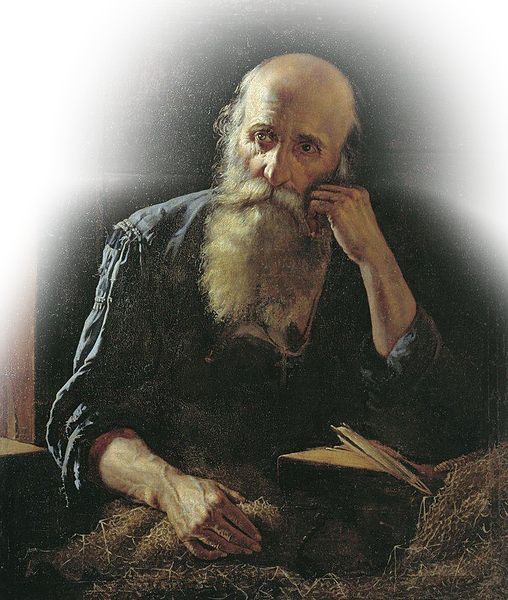 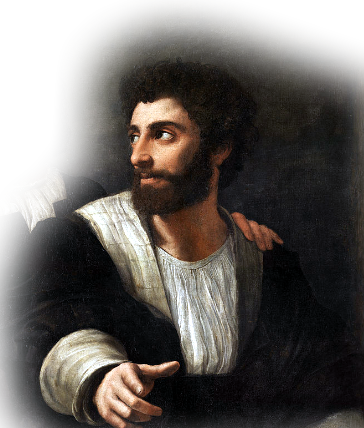 1 Do not rebuke an older man harshly, but exhort him as if he were your father. Treat younger men as brothers,
 2 older women as mothers, and younger women as sisters, with absolute purity.
So What does this all mean?
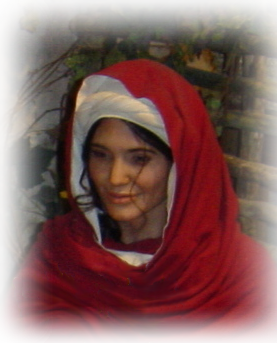 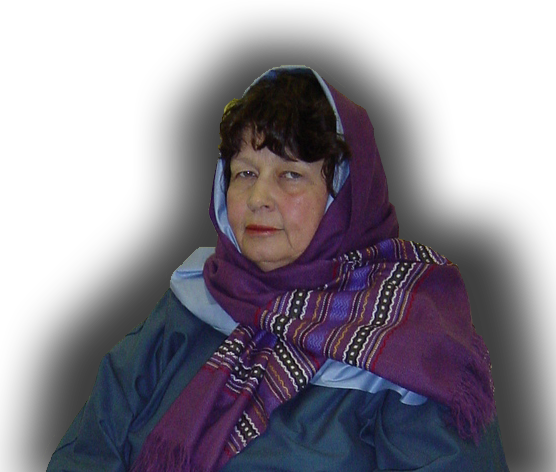 [Speaker Notes: Old man = FREE = from http://commons.wikimedia.org/wiki/File:Felicyn_Oldman.jpg

Old woman = FREE = BiblePoint

Young man

Young woman = FREE = BiblePoint]
I. Caring for the Congregation
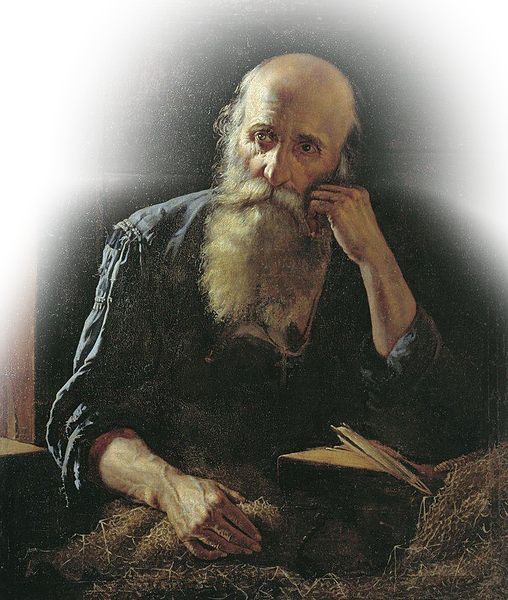 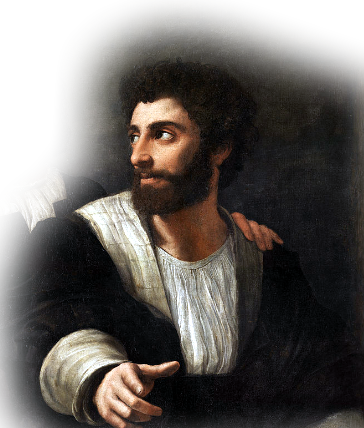 1 Do not rebuke an older man harshly, but exhort him as if he were your father. Treat younger men as brothers,
 2 older women as mothers, and younger women as sisters, with absolute purity.
So What does this all mean?
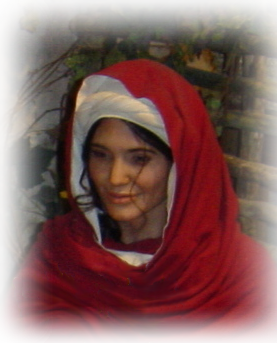 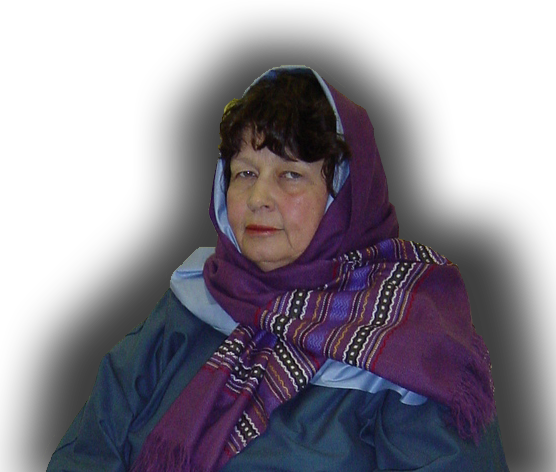 We’re FAMILY!
[Speaker Notes: Old man = FREE = from http://commons.wikimedia.org/wiki/File:Felicyn_Oldman.jpg

Old woman = FREE = BiblePoint

Young man

Young woman = FREE = BiblePoint]
II. Caring for the Needy
3 Give proper recognition to those widows who are really in need.
II. Caring for the Needy
3 Give proper recognition to those widows who are really in need.
Every church has the needy
1- Recognize Degrees of Need
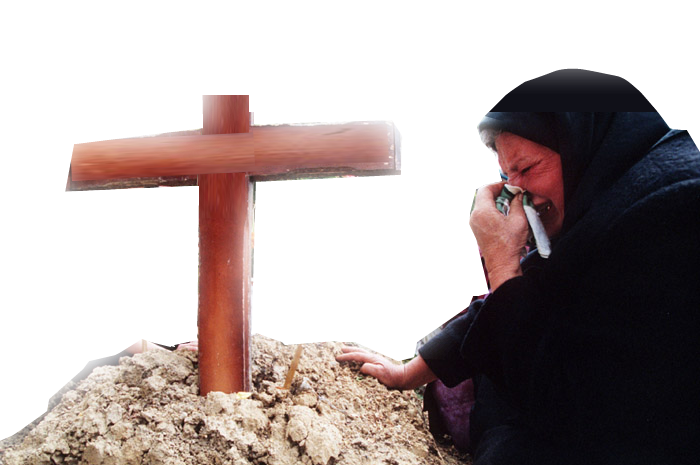 3 Give proper recognition to those widows who are really in need.
[Speaker Notes: Widow = FREE = from http://commons.wikimedia.org/wiki/File:Evstafiev-bosnia-sarajevo-woman-cries-at-grave.jpg]
1- Recognize Degrees of Need
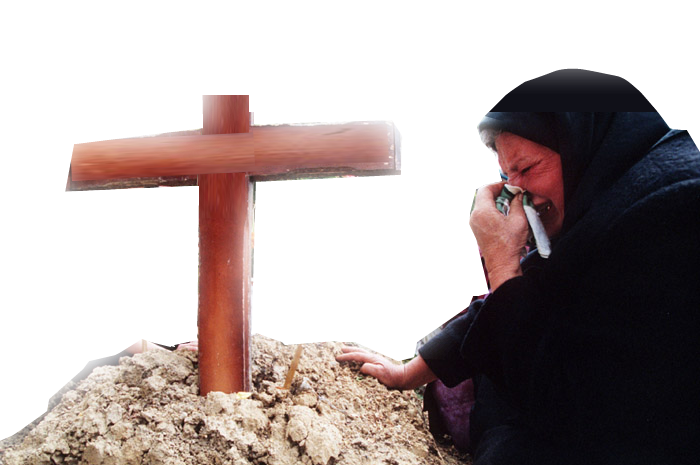 5 The widow who is really in need and left all alone ...
[Speaker Notes: Widow = FREE = from http://commons.wikimedia.org/wiki/File:Evstafiev-bosnia-sarajevo-woman-cries-at-grave.jpg]
2- Note the Character
5 The widow who is really in need and left all alone puts her hope in God and continues night and day to pray and to ask God for help.   6 But the widow who lives for pleasure is dead even while she lives.  7 Give the people these instructions, too, so that no one may be open to blame.
HOPEFUL
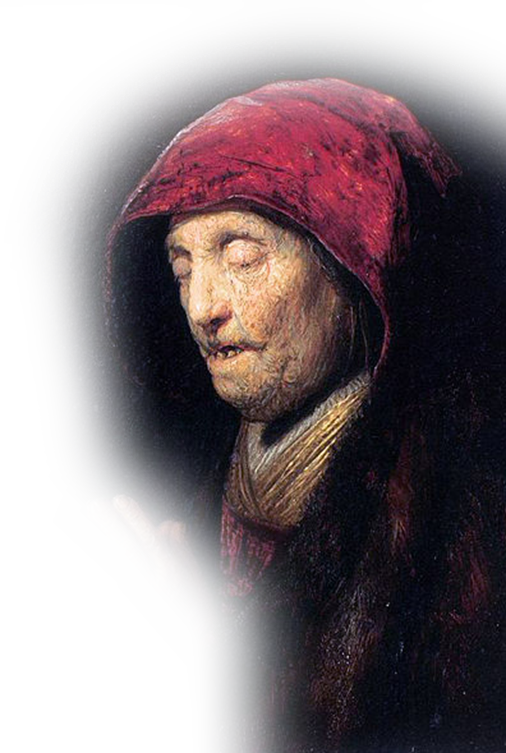 [Speaker Notes: Old praying woman = FREE = from http://commons.wikimedia.org/wiki/File:Rembrandt_-_Old_Woman_Praying_-_WGA19161.jpg]
2- Note the Character
5 The widow who is really in need and left all alone puts her hope in God and continues night and day to pray and to ask God for help.   6 But the widow who lives for pleasure is dead even while she lives.  7 Give the people these instructions, too, so that no one may be open to blame.
PRAYERFUL
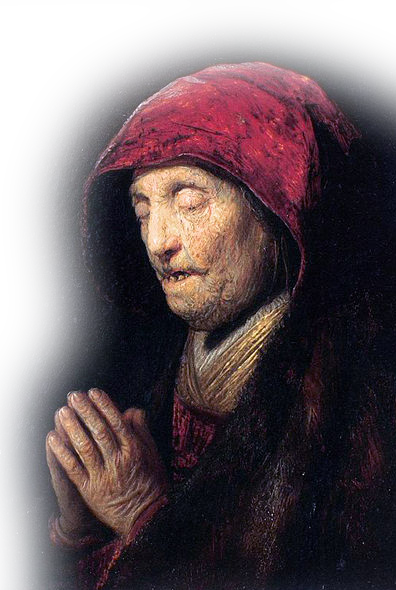 [Speaker Notes: Old praying woman = FREE = from http://commons.wikimedia.org/wiki/File:Rembrandt_-_Old_Woman_Praying_-_WGA19161.jpg]
2- Note the Character
5 The widow who is really in need and left all alone puts her hope in God and continues night and day to pray and to ask God for help.   6 But the widow who lives for pleasure is dead even while she lives.  7 Give the people these instructions, too, so that no one may be open to blame.
SPIRITUAL
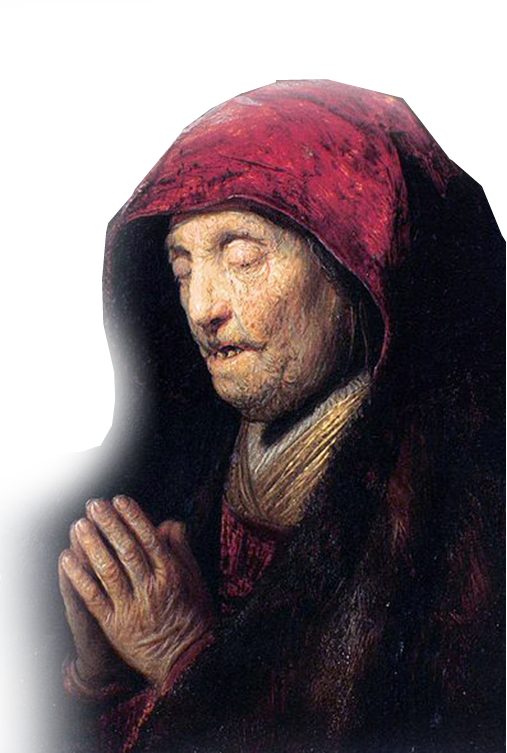 [Speaker Notes: Old praying woman = FREE = from http://commons.wikimedia.org/wiki/File:Rembrandt_-_Old_Woman_Praying_-_WGA19161.jpg]
2- Note the Character
5 The widow who is really in need and left all alone puts her hope in God and continues night and day to pray and to ask God for help.   6 But the widow who lives for pleasure is dead even while she lives.  7 Give the people these instructions, too, so that no one may be open to blame.
BLAMELESS
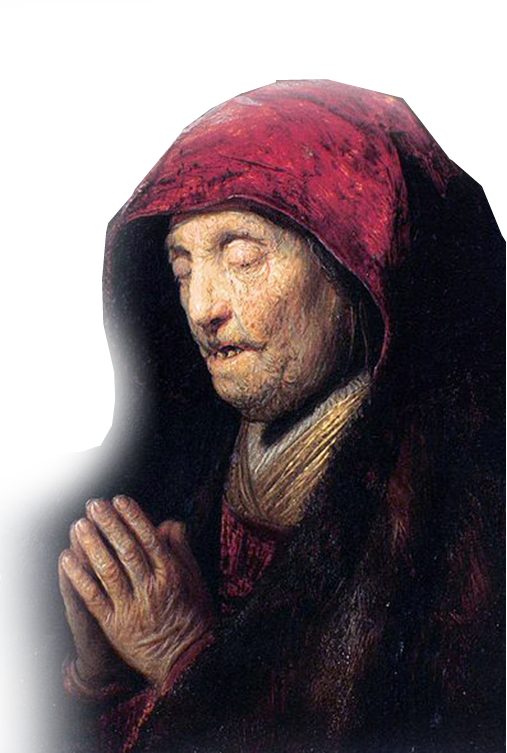 [Speaker Notes: Old praying woman = FREE = from http://commons.wikimedia.org/wiki/File:Rembrandt_-_Old_Woman_Praying_-_WGA19161.jpg]
3- Assess the Qualifications
5 The widow who is really in need and left all alone
ALONE
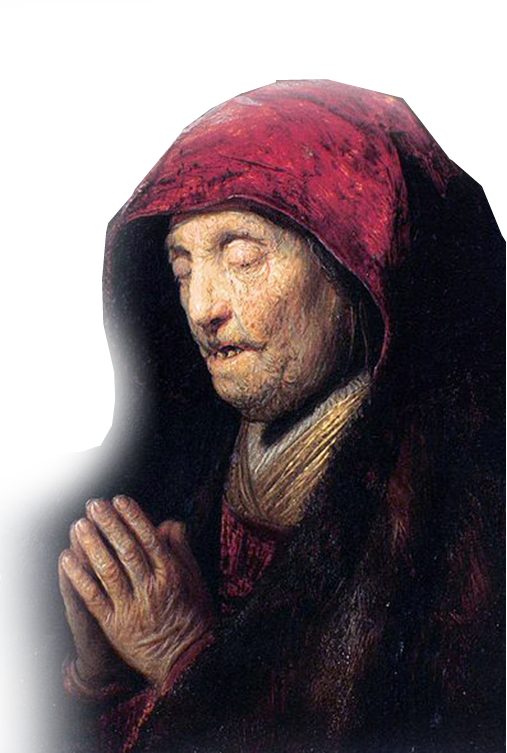 [Speaker Notes: Old praying woman = FREE = from http://commons.wikimedia.org/wiki/File:Rembrandt_-_Old_Woman_Praying_-_WGA19161.jpg]
3- Assess the Qualifications
9 No widow may be put on the list of widows unless she is over sixty, has been faithful to her husband, 10 and is well known for her good deeds, such as bringing up children, showing hospitality, washing the feet of the saints, helping those in trouble and devoting herself to all kinds of good deeds.
OVER 60
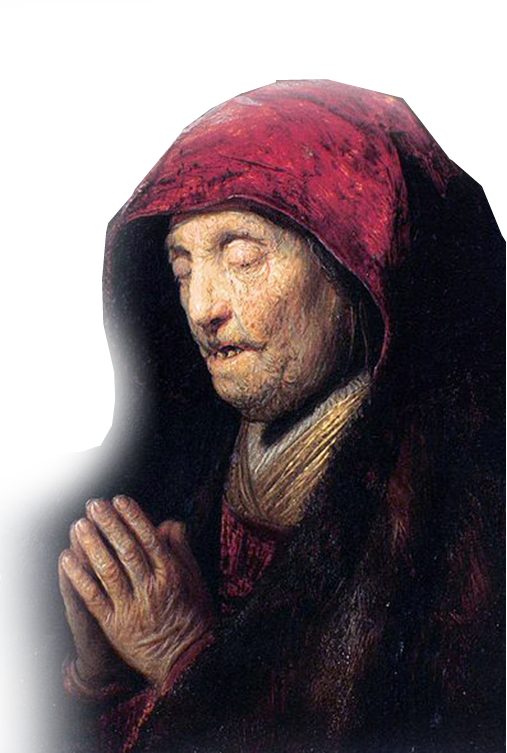 [Speaker Notes: Old praying woman = FREE = from http://commons.wikimedia.org/wiki/File:Rembrandt_-_Old_Woman_Praying_-_WGA19161.jpg]
3- Assess the Qualifications
9 No widow may be put on the list of widows unless she is over sixty, has been faithful to her husband, 10 and is well known for her good deeds, such as bringing up children, showing hospitality, washing the feet of the saints, helping those in trouble and devoting herself to all kinds of good deeds.
ONE-MANWOMAN
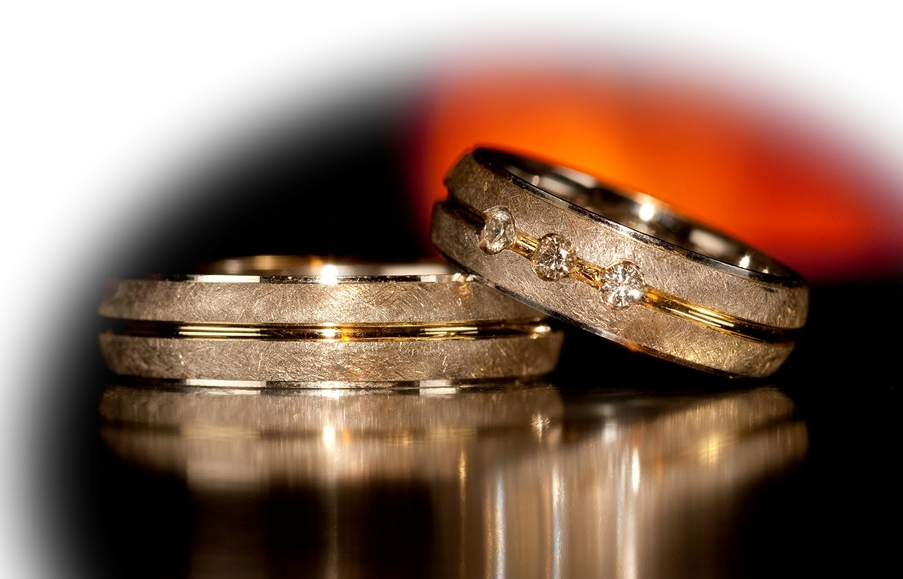 [Speaker Notes: Old praying woman = FREE = from http://commons.wikimedia.org/wiki/File:Rembrandt_-_Old_Woman_Praying_-_WGA19161.jpg]
3- Assess the Qualifications
GOOD DEEDS
9 No widow may be put on the list of widows unless she is over sixty, has been faithful to her husband, 10 and is well known for her good deeds, such as bringing up children, showing hospitality, washing the feet of the saints, helping those in trouble and devoting herself to all kinds of good deeds.
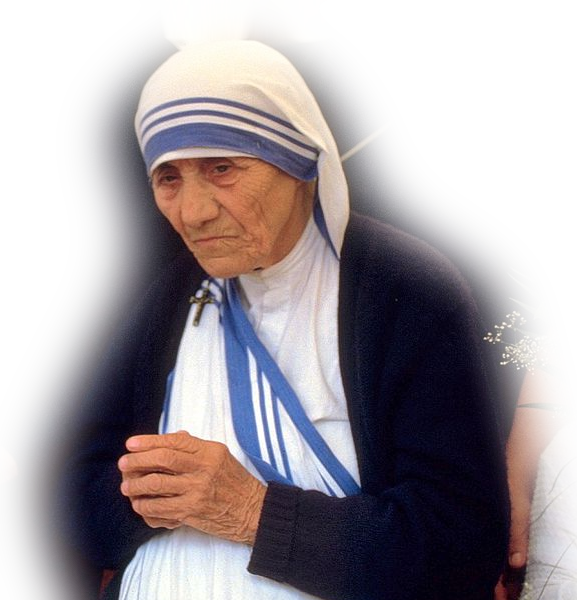 [Speaker Notes: Mother Teresa = FREE = from http://commons.wikimedia.org/wiki/File:MotherTeresa_094.jpg
a disciple named Tabitha (which, when translated, is Dorcas), who was always doing good and helping the poor. (Act 9:36 NIV)]
3- Assess the Qualifications
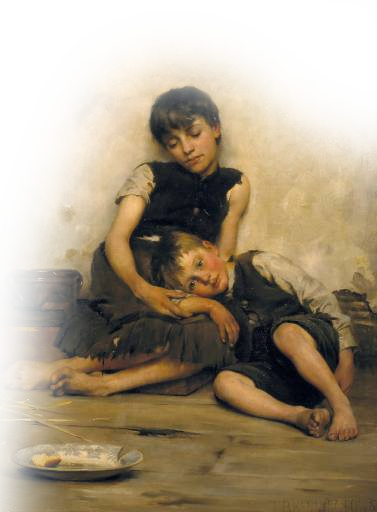 GOOD MOM
9 No widow may be put on the list of widows unless she is over sixty, has been faithful to her husband, 10 and is well known for her good deeds, such as bringing up children, showing hospitality, washing the feet of the saints, helping those in trouble and devoting herself to all kinds of good deeds.
[Speaker Notes: Orphans = FREE = from http://upload.wikimedia.org/wikipedia/commons/4/4c/Thomas_kennington_orphans_1885.jpg]
3- Assess the Qualifications
ENTERTAINS
STRANGERS
9 No widow may be put on the list of widows unless she is over sixty, has been faithful to her husband, 10 and is well known for her good deeds, such as bringing up children, showing hospitality, washing the feet of the saints, helping those in trouble and devoting herself to all kinds of good deeds.
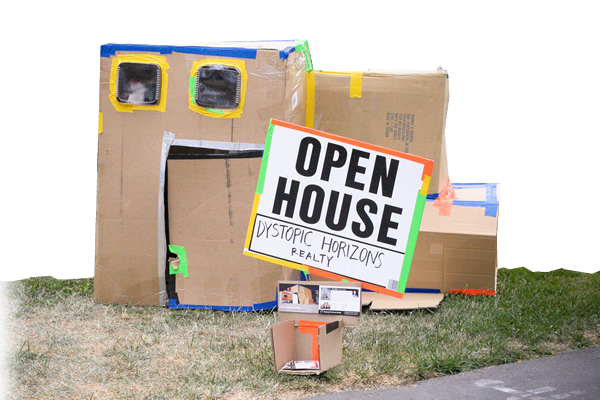 [Speaker Notes: Open House = FREE = from http://www.flickr.com/photos/orinrobertjohn/2506181668/sizes/l/in/photostream/]
3- Assess the Qualifications
COURTEOUS
9 No widow may be put on the list of widows unless she is over sixty, has been faithful to her husband, 10 and is well known for her good deeds, such as bringing up children, showing hospitality, washing the feet of the saints, helping those in trouble and devoting herself to all kinds of good deeds.
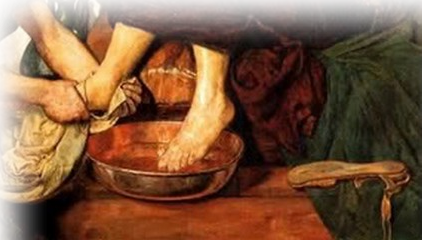 [Speaker Notes: Foot Washing = FREE = from http://commons.wikimedia.org/wiki/File:FootWashing.jpg]
3- Assess the Qualifications
HELPFUL
9 No widow may be put on the list of widows unless she is over sixty, has been faithful to her husband, 10 and is well known for her good deeds, such as bringing up children, showing hospitality, washing the feet of the saints, helping those in trouble and devoting herself to all kinds of good deeds.
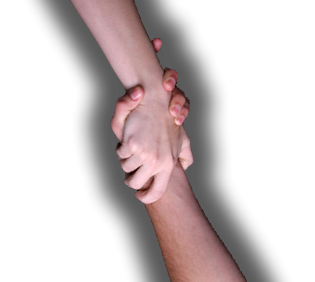 [Speaker Notes: Helping hand = LICENSED AND NOT FOR REUSE ELSEWHERE.]
3- Assess the Qualifications
DEVOTED
9 No widow may be put on the list of widows unless she is over sixty, has been faithful to her husband, 10 and is well known for her good deeds, such as bringing up children, showing hospitality, washing the feet of the saints, helping those in trouble and devoting herself to all kinds of good deeds.
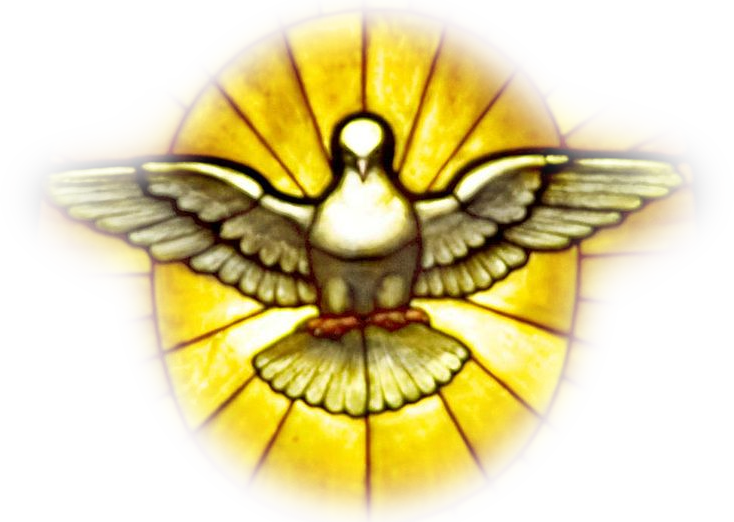 [Speaker Notes: Dove = FREE = from http://en.wikipedia.org/wiki/File:Gian_Lorenzo_Bernini_-_Dove_of_the_Holy_Spirit.JPG]
So what does it mean to us?
We must help believers who are truly needy
within the household of faith!
III. Caring for Family
[Speaker Notes: Family photo = NOT FOR COMERCIAL USE.]
III. Caring for Family
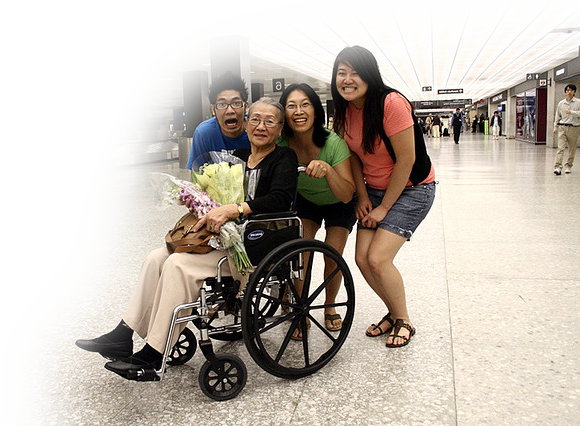 4 But if a widow has children or grandchildren, these should learn first of all to put their religion into practice by caring for their own family …
[Speaker Notes: Family photo = NOT FOR COMERCIAL USE.]
1-Repay Your Parents
4 But if a widow has children or grandchildren, these should learn first of all to put their religion into practice by caring for their own family and so repaying their parents and grandparents, for this is pleasing to God.
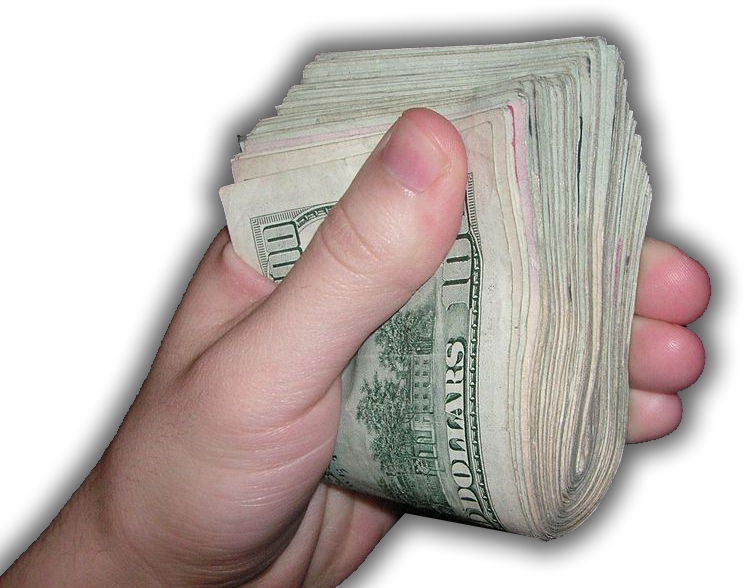 [Speaker Notes: Hand full of hundreds = FREE = from http://commons.wikimedia.org/wiki/File:American_Cash.JPG

http://money.cnn.com/2017/01/09/pf/cost-of-raising-a-child-2015/]
1-Repay Your Parents
CNN Money 
“It costs $233,610 to raise a child”
Jan 9, 2017
4 But if a widow has children or grandchildren, these should learn first of all to put their religion into practice by caring for their own family and so repaying their parents and grandparents, for this is pleasing to God.
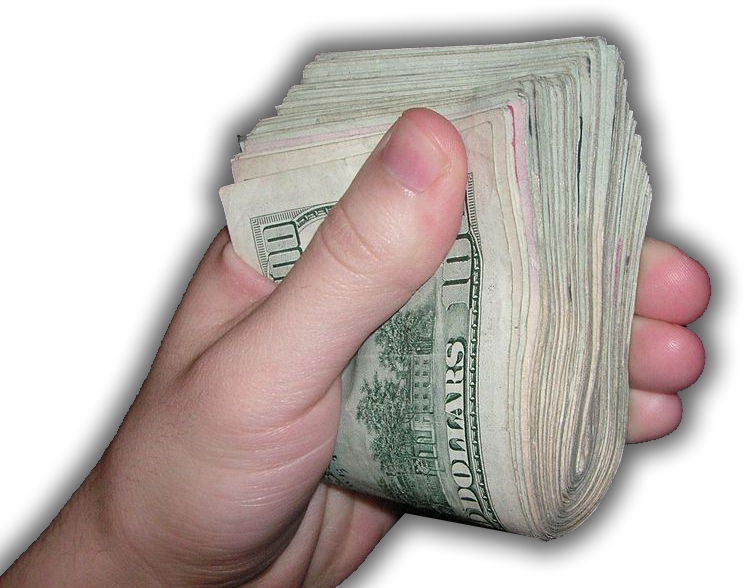 [Speaker Notes: Hand full of hundreds = FREE = from http://commons.wikimedia.org/wiki/File:American_Cash.JPG

http://money.cnn.com/2017/01/09/pf/cost-of-raising-a-child-2015/]
2-Keep the Faith
8 If anyone does not provide for his relatives, and especially for his immediate family, he has denied the faith and is worse than an unbeliever.
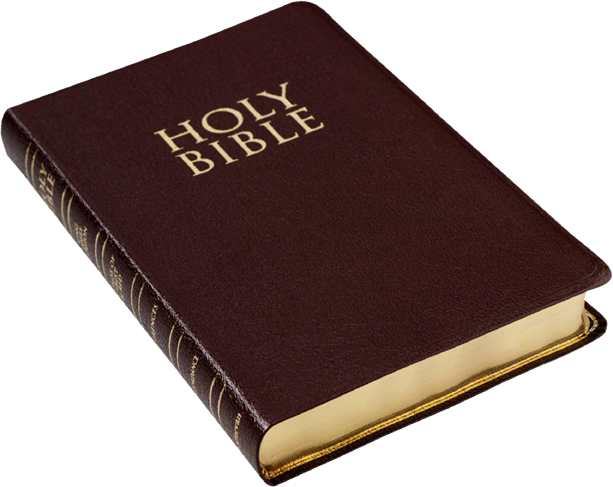 [Speaker Notes: Bible = FREE]
Here’s the Point ...
Families are to take the lead...
the church is to fill the gap!
IV.  Caring for “Not so Needy”
11 As for younger widows, do not put them on such a list.
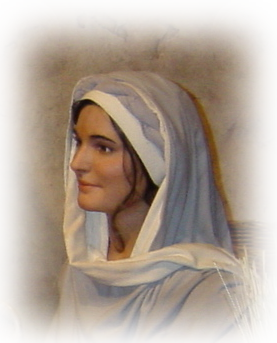 1- Examine their Desires
11 As for younger widows, do not put them on such a list. For when their sensual desires overcome their dedication to Christ, they want to marry.  12 Thus they bring judgment on themselves, because they have broken their first pledge.
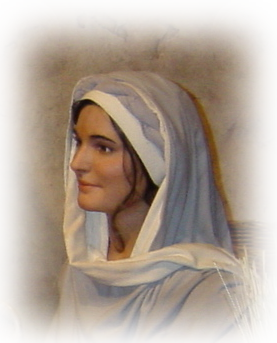 2- Examine their Commitment
11 As for younger widows, do not put them on such a list. For when their sensual desires overcome their dedication to Christ, they want to marry.  12 Thus they bring judgment on themselves, because they have broken their first pledge.
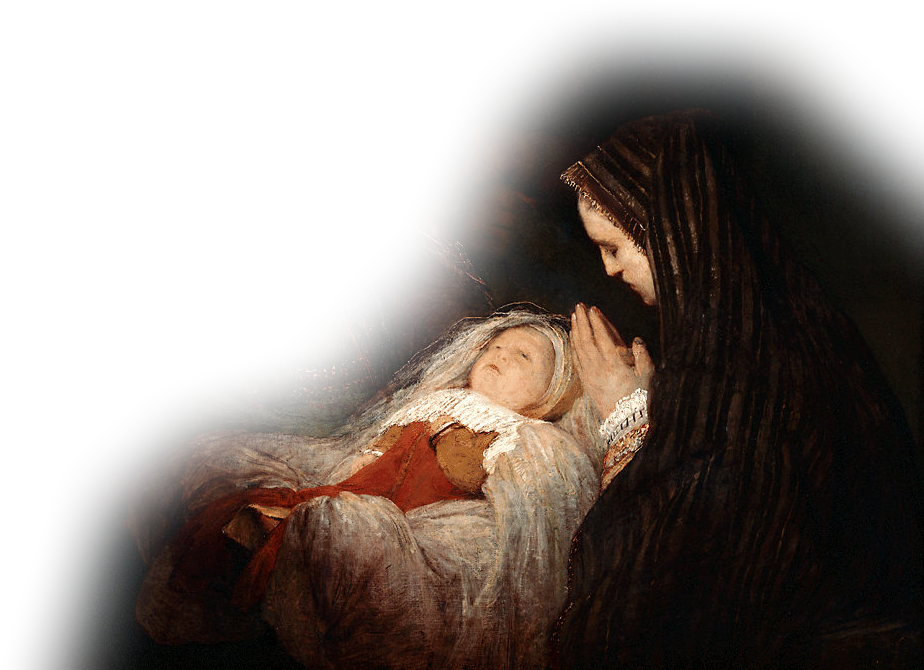 [Speaker Notes: Anna = FREE = from http://en.wikipedia.org/wiki/File:Aert_de_Gelder_-_Het_loflied_van_Simeon.jpg

Compare Anna   36 There was also a prophetess, Anna, the daughter of Phanuel, of the tribe of Asher. She was very old; she had lived with her husband seven years after her marriage,
 37 and then was a widow until she was eighty-four. She never left the temple but worshiped night and day, fasting and praying.
 38 Coming up to them at that very moment, she gave thanks to God and spoke about the child to all who were looking forward to the redemption of Jerusalem.
 (Luk 2:36-38 NIV)]
3- Examine their Habits
13 Besides, they get into the habit of being idle and going about from house to house. And not only do they become idlers, but also gossips and busybodies, saying things they ought not to.
LAZINESS
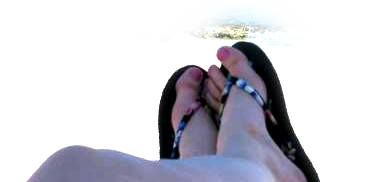 [Speaker Notes: Feet up = FREE = from http://photos1.blogger.com/img/197/1543/640/50381385108_0_ALB2.jpg]
3- Examine their Habits
13 Besides, they get into the habit of being idle and going about from house to house. And not only do they become idlers, but also gossips and busybodies, saying things they ought not to.
Gossip
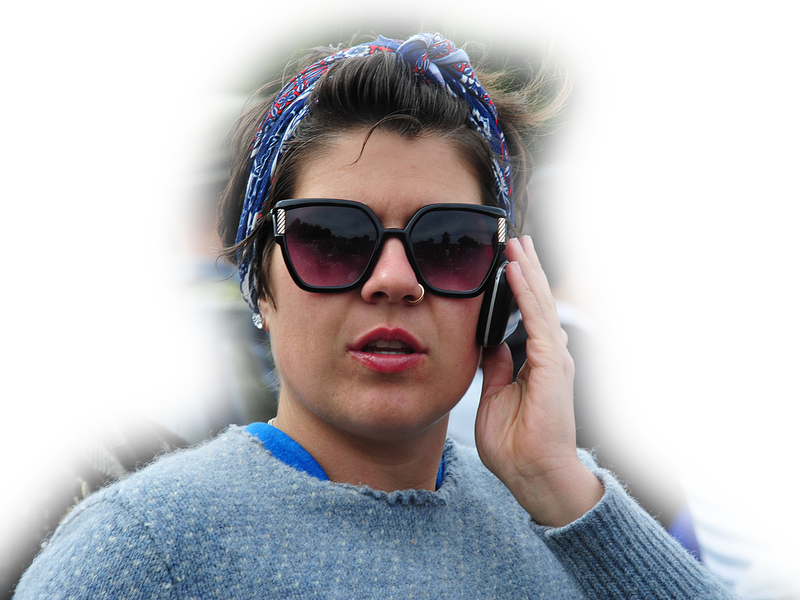 [Speaker Notes: On phone = FREE = from http://www.flickr.com/photos/chrishunkeler/6917600592/sizes/c/in/photostream/]
3- Examine their Habits
13 Besides, they get into the habit of being idle and going about from house to house. And not only do they become idlers, but also gossips and busybodies, saying things they ought not to.
Meddlers
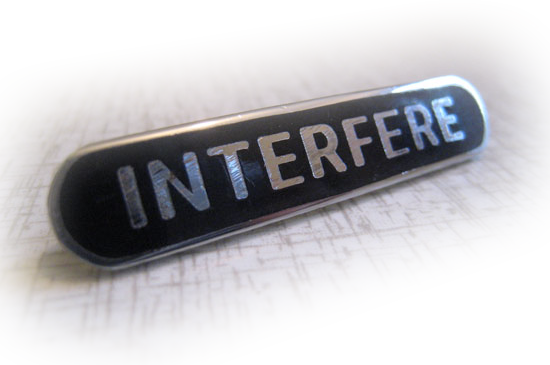 [Speaker Notes: Interfere sign = from http://theoryofsupply.com/Interfere.htm]
Here’s the big idea ...
There must be accountability in your CHARITY!
4-Counsel the Needy
14 So I counsel younger widows to marry, to have children, to manage their homes and to give the enemy no opportunity for slander.   15 Some havein fact already turned away to follow Satan
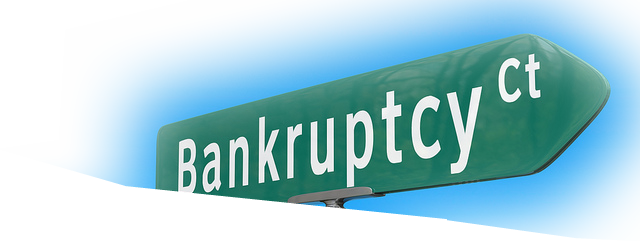 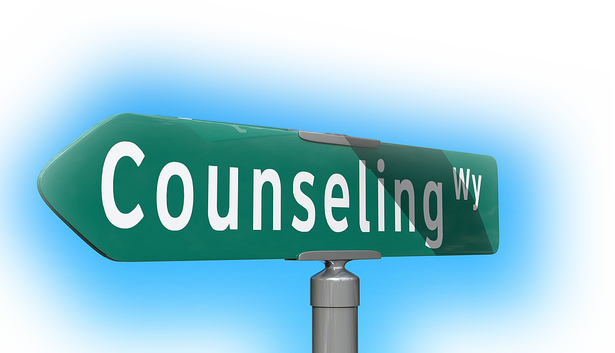 [Speaker Notes: Counseling  sign = FREE = from http://www.flickr.com/photos/86530412@N02/8225379965/

Personally,  I don’t think we should help financially anyone who refuse to take Financial Peace University.  

But what if they cannot afford it—we have scholarships available so anyone who needs it can take it to get themselves on track.]
4-Counsel the Needy
14 So I counsel younger widows to marry, to have children, to manage their homes and to give the enemy no opportunity for slander.   15 Some havein fact already turned away to follow Satan
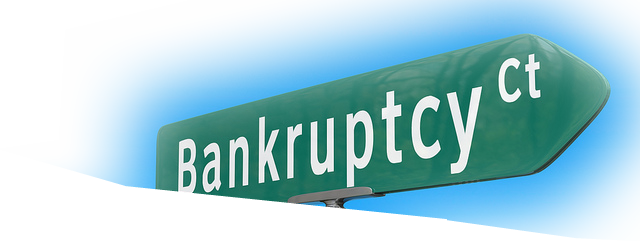 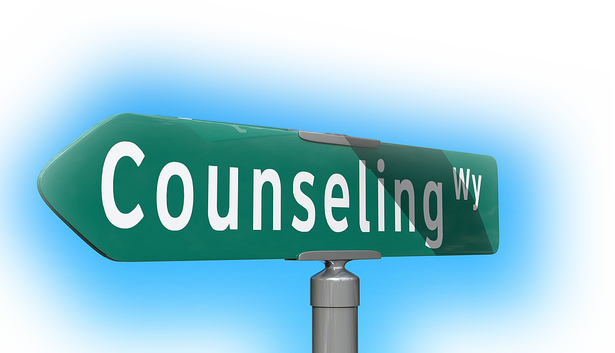 [Speaker Notes: Counseling  sign = FREE = from http://www.flickr.com/photos/86530412@N02/8225379965/

Personally,  I don’t think we should help financially anyone who refuse to take Financial Peace University.  

But what if they cannot afford it—we have scholarships available so anyone who needs it can take it to get themselves on track.]
4-Counsel the Needy
14 So I counsel younger widows to marry, to have children, to manage their homes and to give the enemy no opportunity for slander.   15 Some havein fact already turned away to follow Satan
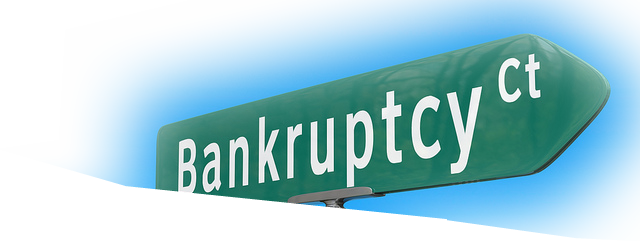 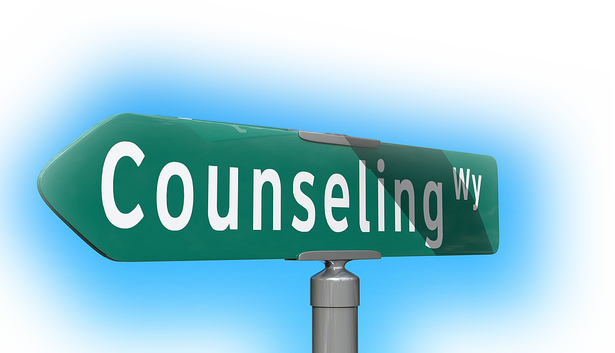 [Speaker Notes: Counseling  sign = FREE = from http://www.flickr.com/photos/86530412@N02/8225379965/

Personally,  I don’t think we should help financially anyone who refuse to take Financial Peace University.  

But what if they cannot afford it—we have scholarships available so anyone who needs it can take it to get themselves on track.]
Sometimes ...
Counsel is better than handouts!
V. The Needy need to Help the Needy
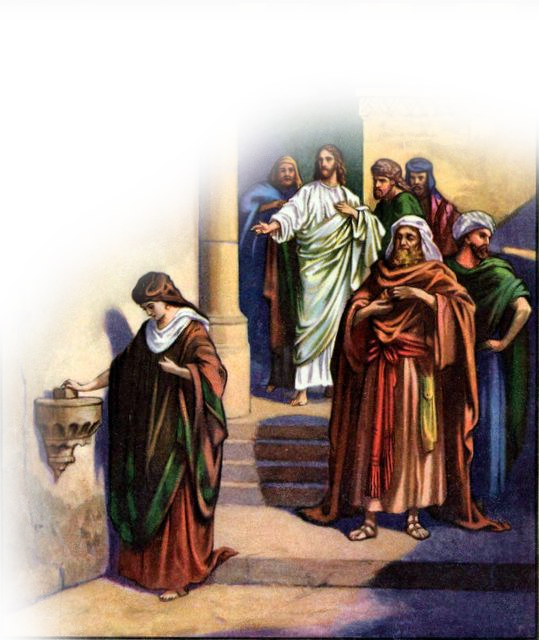 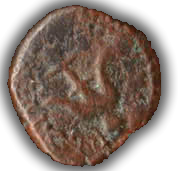 [Speaker Notes: Widow’s mite.]
V. The Needy need to Help the Needy
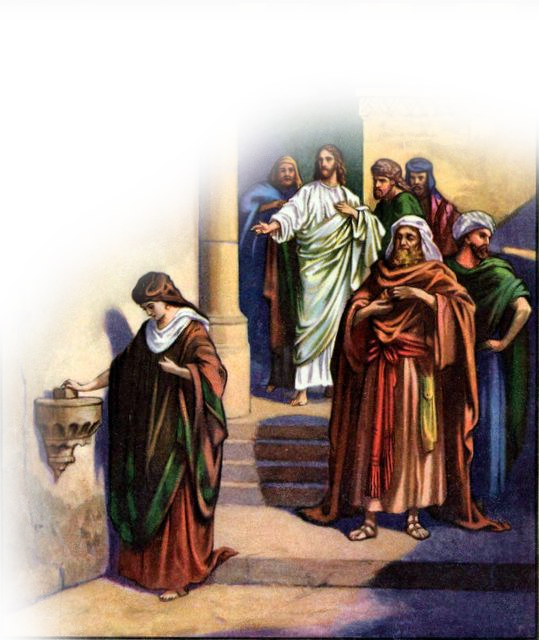 16 If any woman who is a believer has widows in her family, she should help them and not let the church be burdened with them,
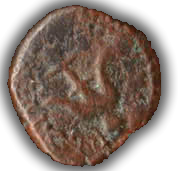 [Speaker Notes: Widow’s mite.]
V. The Needy need to Help the Needy
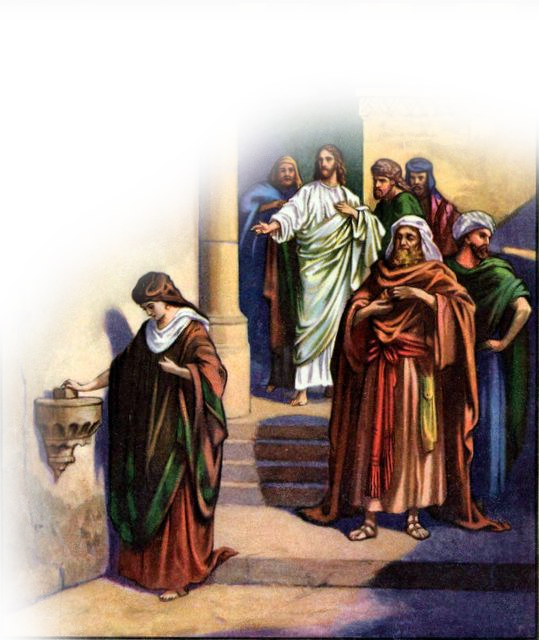 16 If any woman who is a believer has widows in her family, she should help them and not let the church be burdened with them, so that the church can help those widows who are really in need.
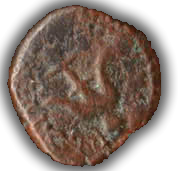 [Speaker Notes: Widow’s mite.]
The Bottom Line:
[Do] not let the church be burdened with them [i.e., the needy], so that the church can help those widows who are really in need.
Getting the MOST out of CHURCH
Getting the MOST out of CHURCH
Requires taking care of the needy...
The needy who are in the CONGREGATION
Getting the MOST out of CHURCH
Requires taking care of the needy...
The needy who are in the CONGREGATION 
The needy who are REALLY NEEDY
Getting the MOST out of CHURCH
Requires taking care of the needy...
The needy who are in the CONGREGATION 
The needy who are REALLY NEEDY
The really needy who are in your FAMILY
Getting the MOST out of CHURCH
Requires taking care of the needy...
The needy who are in the CONGREGATION 
The needy who are REALLY NEEDY
The really needy who are in your FAMILY
The really needy—Not the “Not-So-Needy!”
Getting the MOST out of CHURCH
Requires taking care of the needy...
The needy who are in the CONGREGATION 
The needy who are REALLY NEEDY
The really needy who are in your FAMILY
The really needy—Not the “Not-So-Needy!”
That the NEEDY help the REALLY NEEDY too!
When we have a focus like that
We’ll Get theMOST out of CHURCH!
Let’s Pray